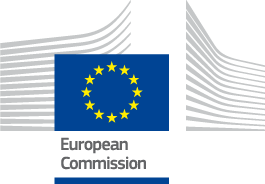 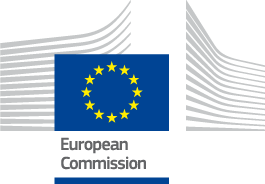 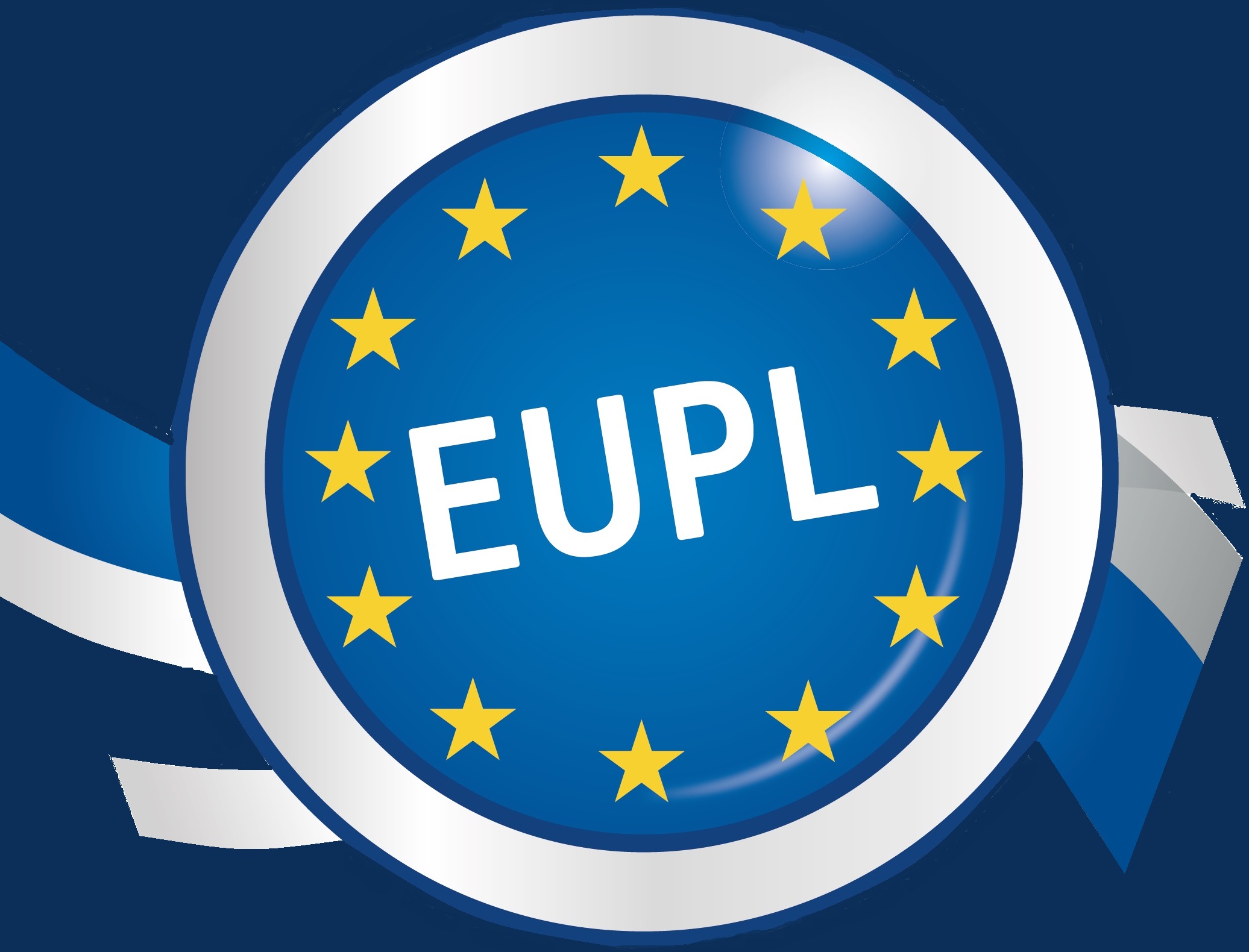 The European Union Public Licence – EUPL
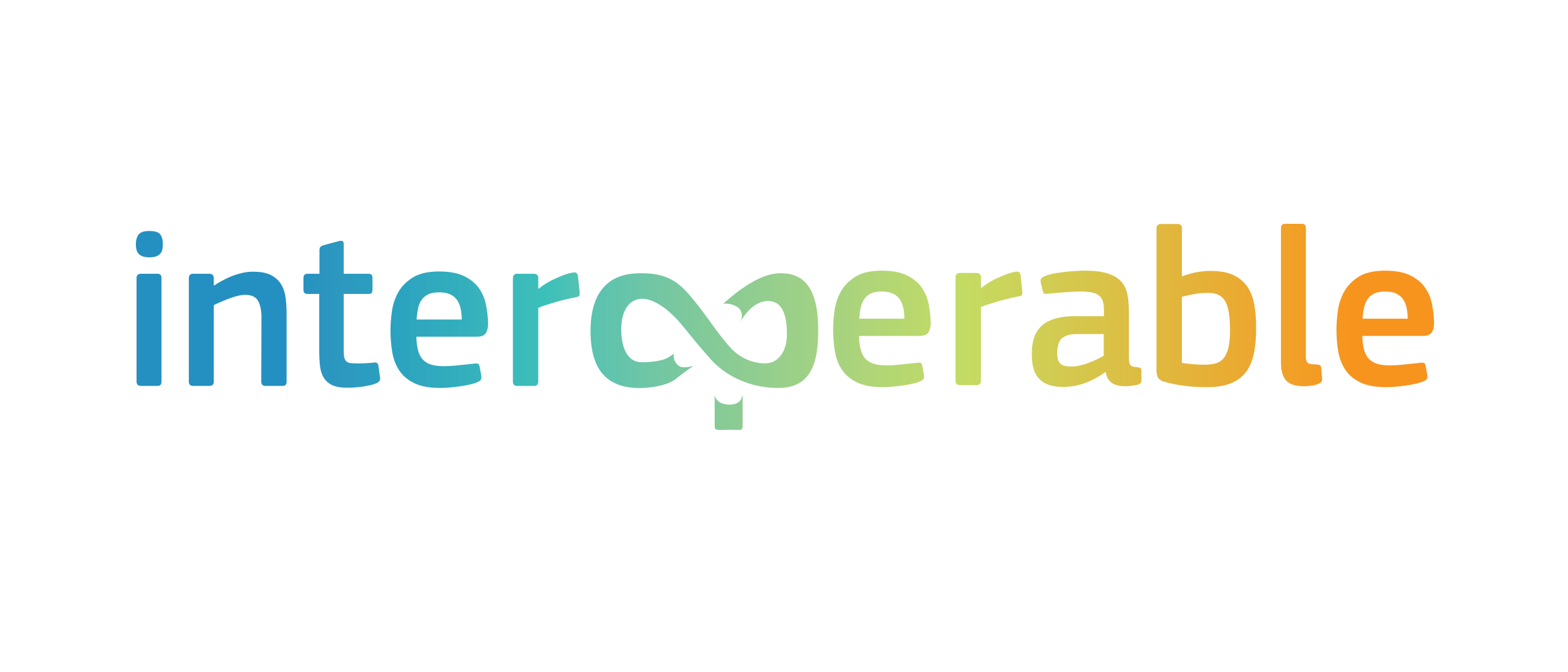 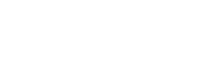 © European Union November 2022
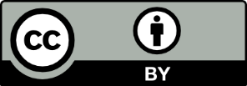 Author of this presentation:
Patrice-Emmanuel SCHMITZ – Joinup legal expert
The EUPL          (EU legal instrument – Decision (EU) 2017/863)
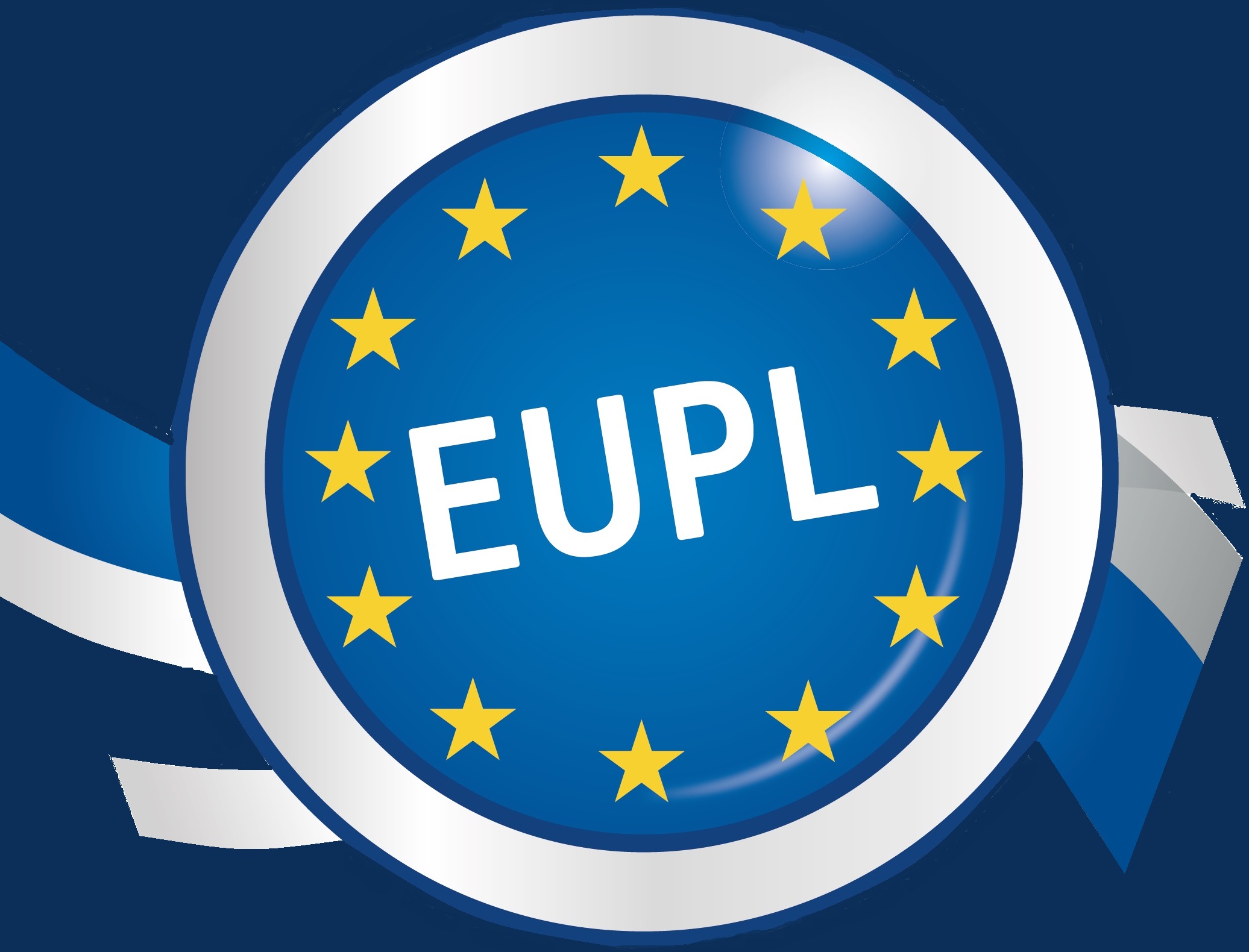 Open Source Software licence, granting the following rights:
(EUPL article 2)
Use the Work in any circumstance and for all usage,  (including commercial)
Reproduce the Work
Modify the Work, and make Derivatives based upon the Work,
Communicate to the public, including making available or performing, the Work
.
Distribute the Work or copies thereof, (Network access is a form of communication)
.
Lend and rent the Work or copies thereof,
.
Sub-license rights in the Work or copies thereof.
* « Work » means the software or any ancillary data: documentation etc.
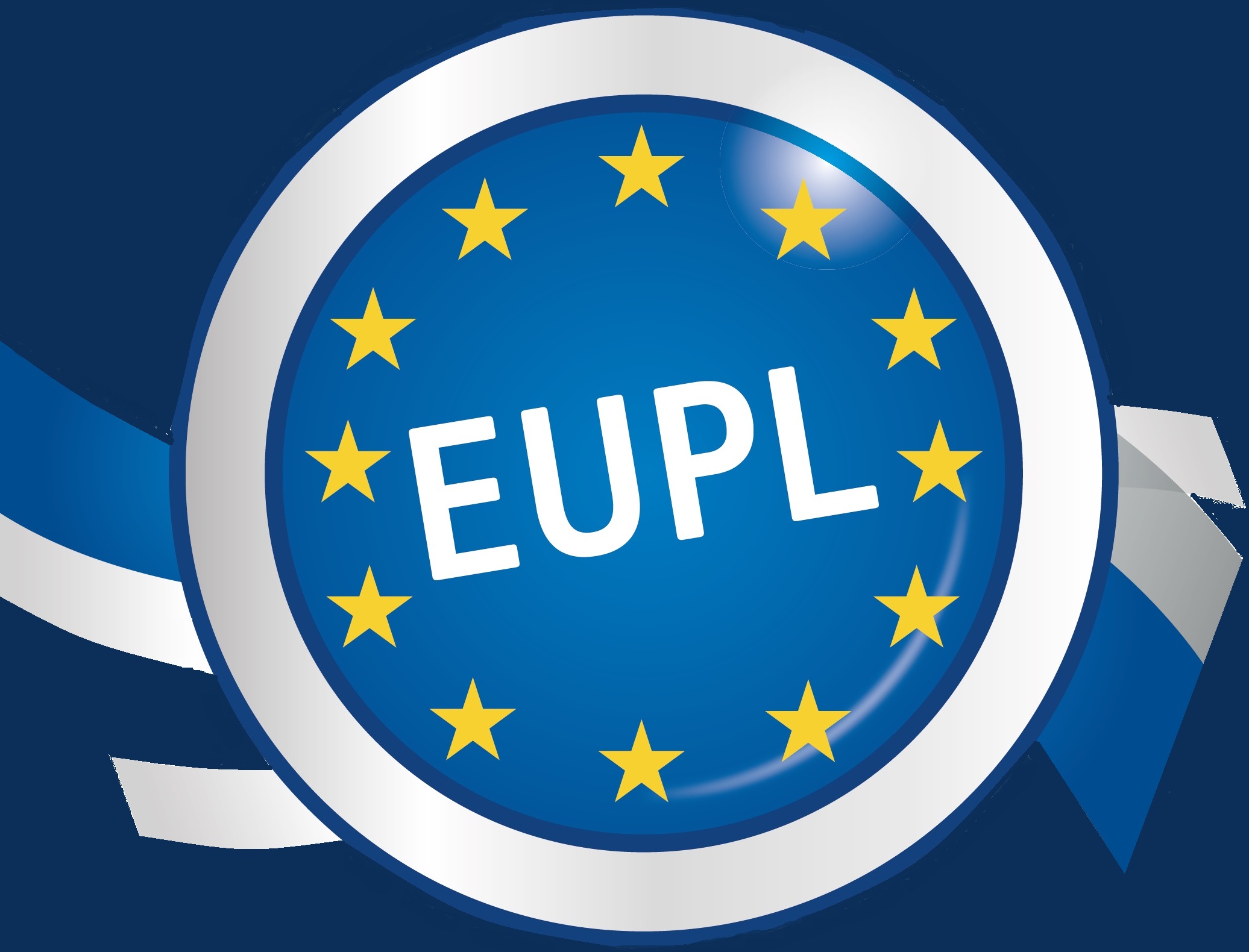 Many OS licences* exist today
More than 60 “OSI approved” models.   All of them grant the same rights / freedoms…
… But not at the same conditions!
Permissive licences impose no (or few) conditions	Simple, thus popular among non-lawyer-developers	Software could be redistributed under proprietary terms
Reciprocal (or “Copyleft”) licences impose the same licence when redistributing	Everyone (including the licensor) benefits from improvements	but… poor interoperability and compatibility with software under other licences
Moderately Reciprocal (or “Weak Copyleft”) licences cover the original files, 	but combined derivatives or end-user applications may become proprietary
.
* or “licenses” write the Americans         **OSI = Open Source Initiative (organisation)
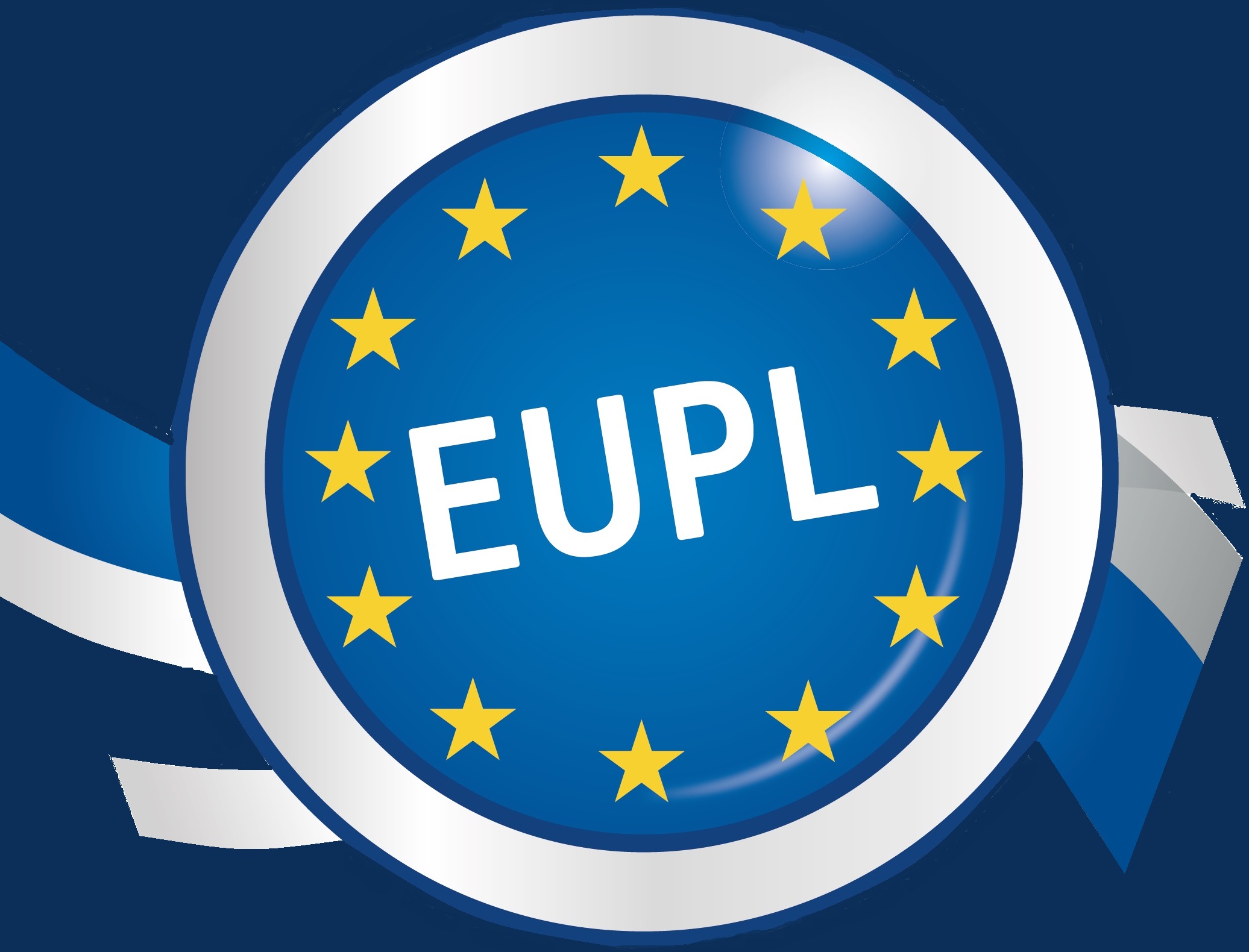 Specificities of the EUPL
MULTILINGUAL; no other licence has 23 original versions with the same legal value
OPEN SOURCE; access to source code, permission to use, reuse, modify, distribute
RECIPROCAL; re-distribution to third parties  are covered by the EUPL 
,
COMPLETE; covers patent use,  various works and on-line distribution of services
.
INTEROPERABLE; interfaces and data structure can be freely reused for interoperability with other independent software
.
COMPATIBLE; merged with code under GPL-2.0, GPL-3.0, LGPL, AGPL, CeCILL, OSL, EPL or MPL, a combination can be distributed under these licences, (… But most EUPL obligations are persistent !)
.
CONFORM; to EU and Member States laws, that are always applicable.
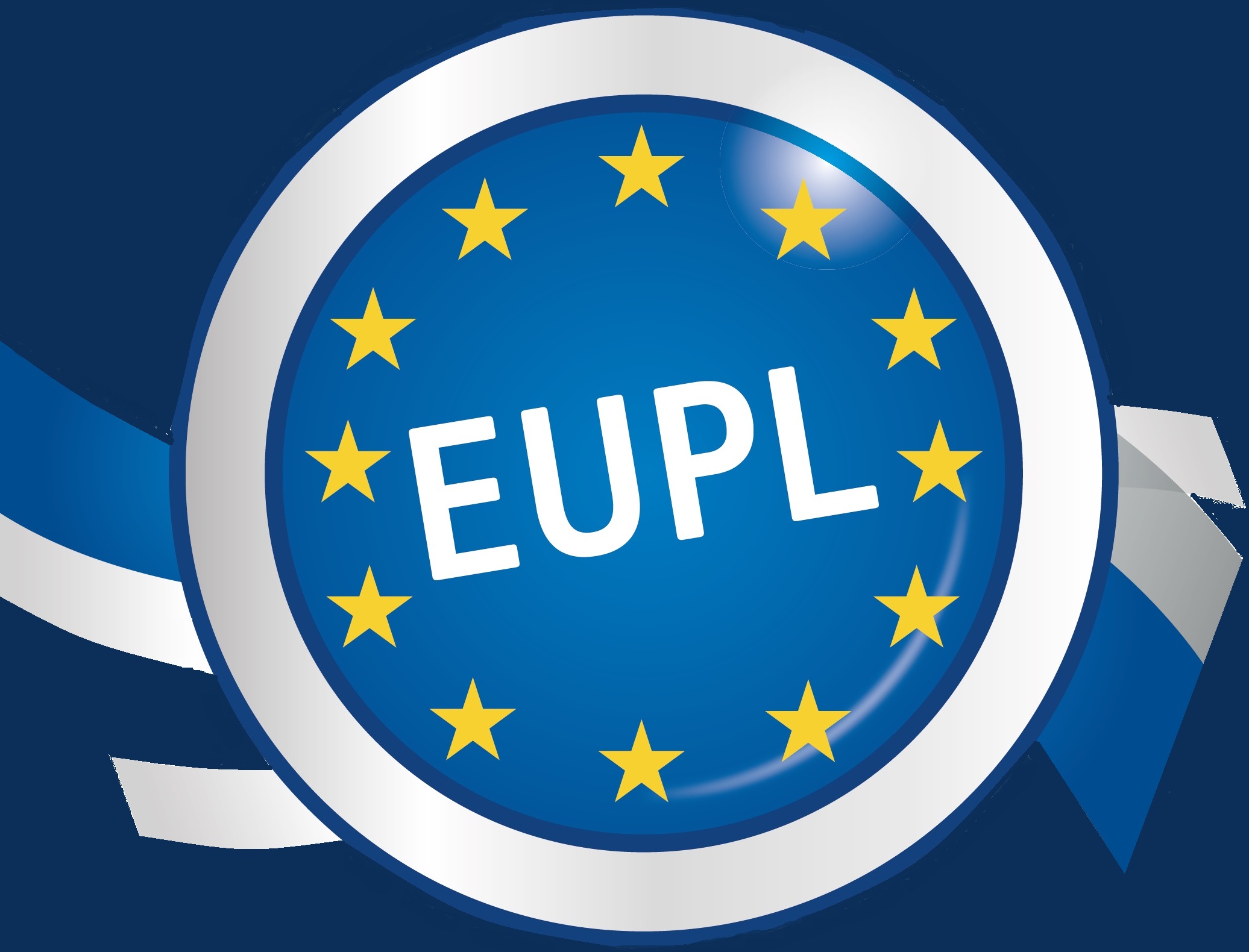 Interoperability
Scope
Distribution or Communication: any act of selling, giving, renting, distributing, or making software functionalities available, on-line or off-line.
the reproduction of interfaces is authorised as a copyright exception.(Directive 2009/24/EC - Recitals 10 and 15).
Remote use (by GAFAM / Internet / SaaS Cloud providers) is covered.
No «licence virality » between independent programs(that are not simple extensions or derivatives).
Reciprocity
Compatibility
By exception, covered code can be merged in a new derivative distributed under licences listed in EUPL Appendix (GPL, AGPL, LGPL, OSL, MPL, EPL, CeCILL etc.).
Distribution of Copies or Derivative Works, must be done under the terms of this Licence.
Source code access must be provided under the EUPL.
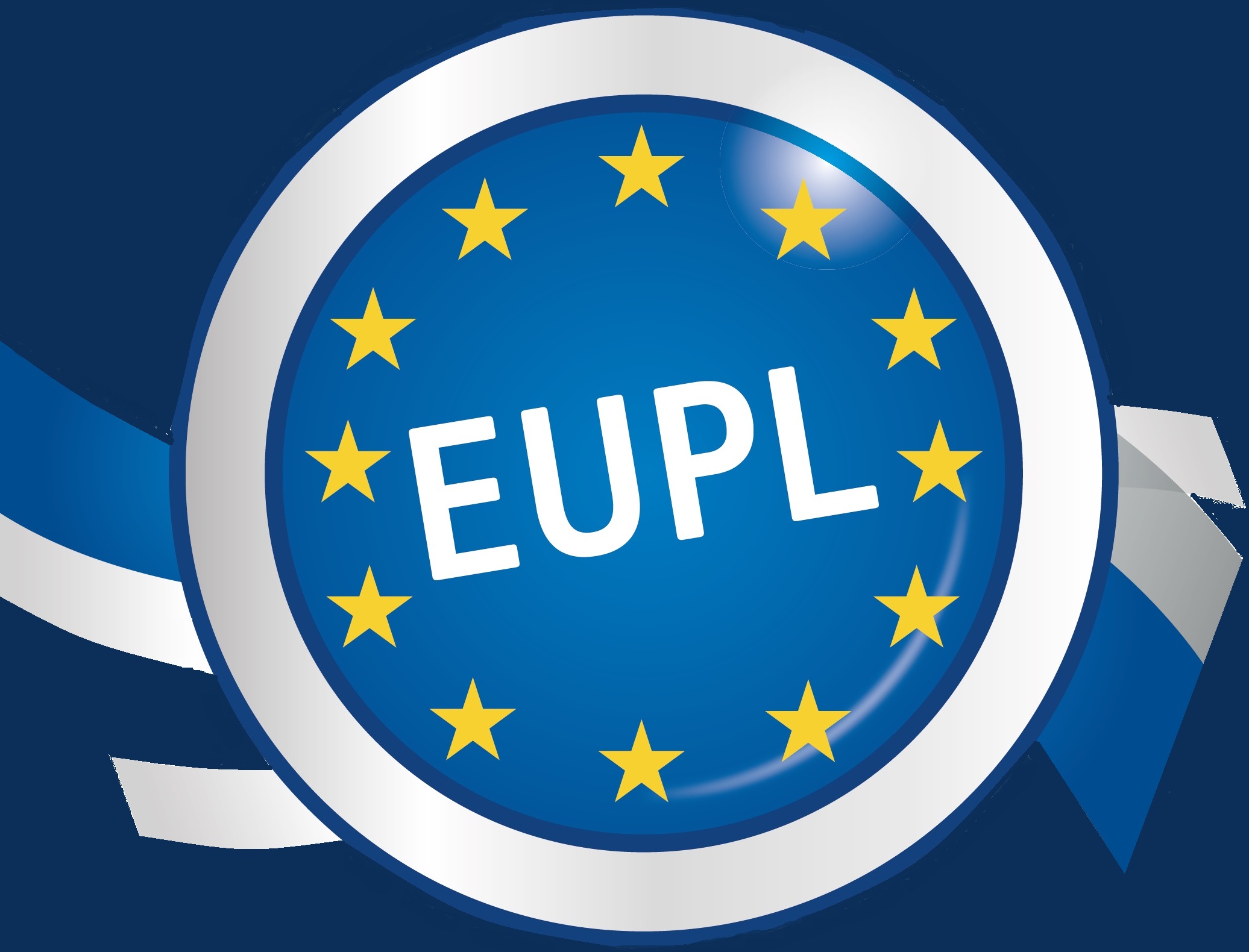 But compatibility preserves reciprocity
EUPL Compatibility clause:
When distributing / communicating derivatives based upon both the Work and another work licensed under a Compatible Licence, it can be done under the terms of this Compatible Licence. 

Should the Licensee’s obligations under the Compatible Licence conflict with his/her obligations under the EUPL, the obligations of the Compatible Licence shall prevail
No « relicensing » of the original work. It is applicable to the new program, merging both codes.
Where no conflicts, EUPL obligations remain, like providing source code and coverage of network distribution.
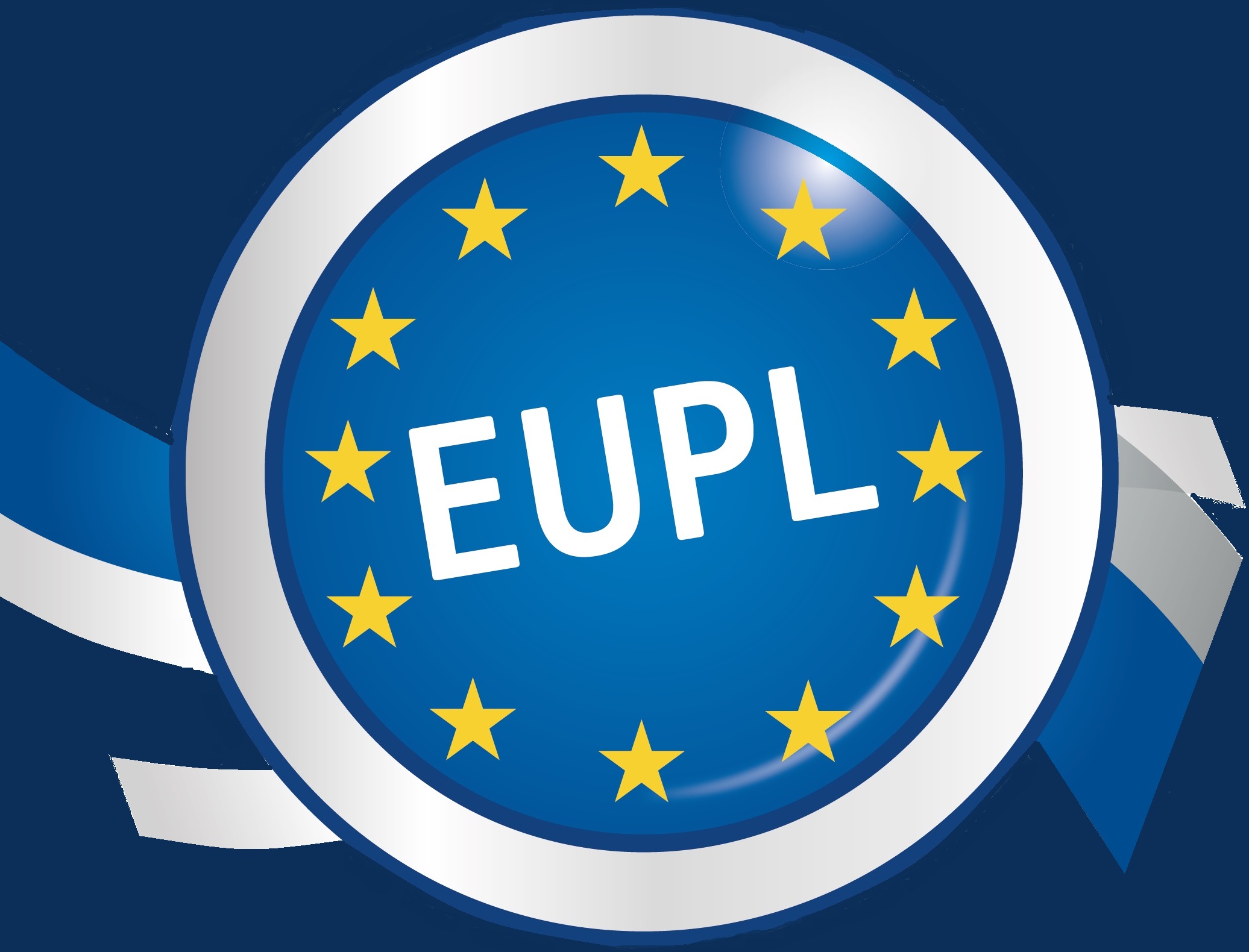 Where to find more information ?
EUPL-1.2  in the Official Journal - 18 May 2017

EUPL-1.2 Text (23 languages)

EUPL-1.2 Guidelines 2021

EUPL-1.2 FAQs

EUPL Collection in Joinup (news)
To license your works under the EUPL, please mention in sources and documentation:

Copyright <your name, date>, licensed under the EUPL-1.2 or later.